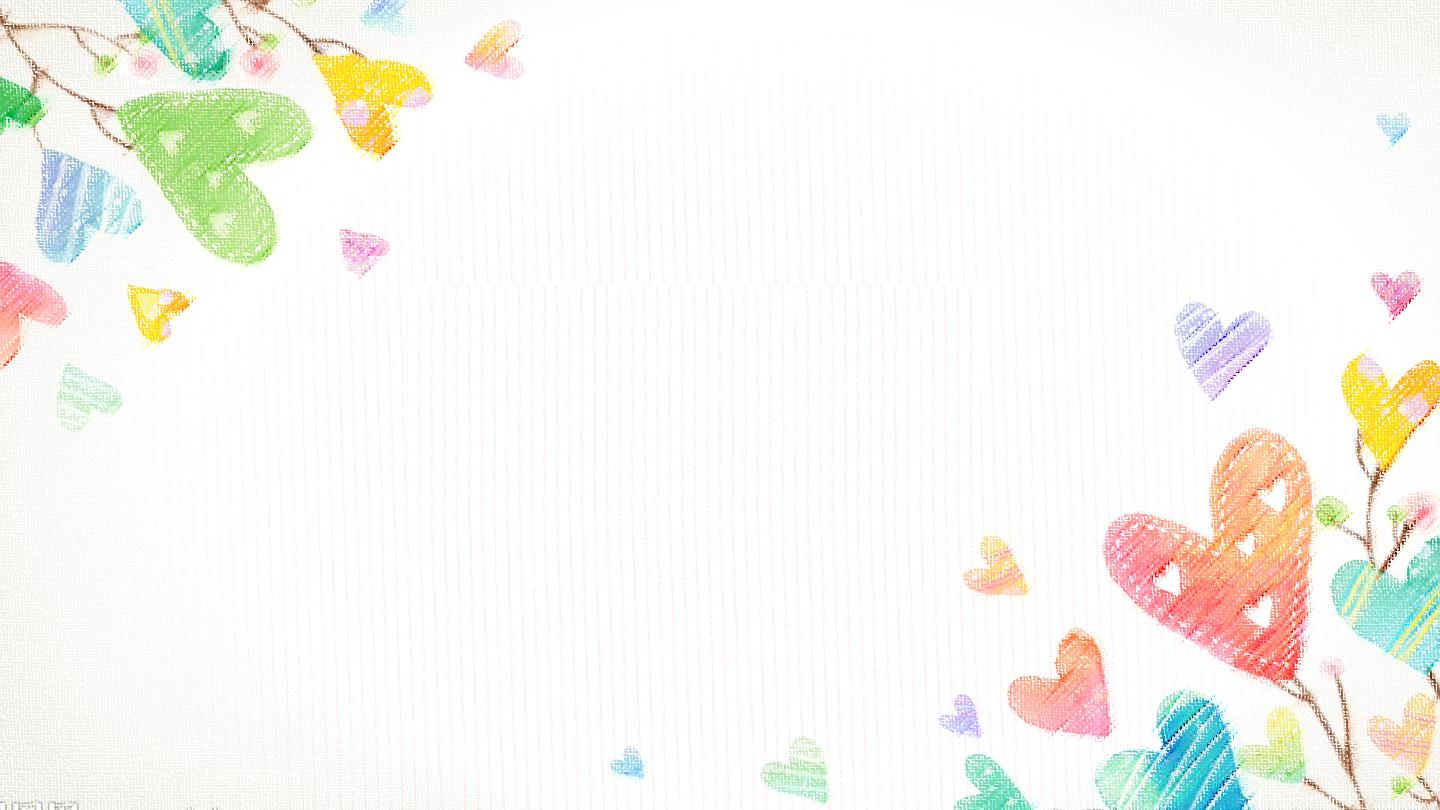 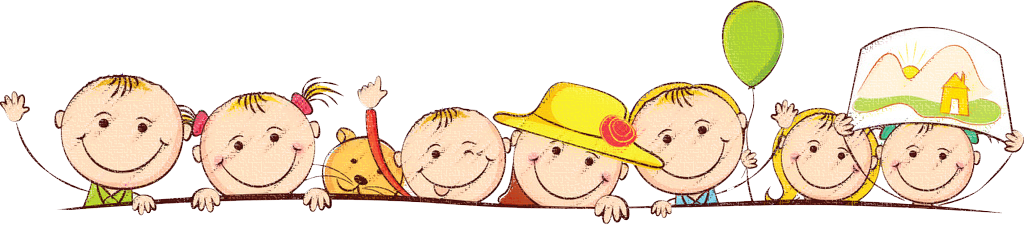 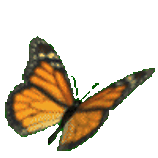 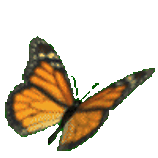 Chào mừng các em 
đến với tiết Toán
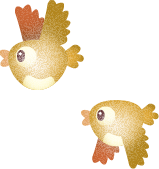 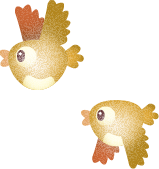 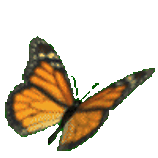 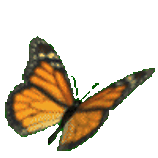 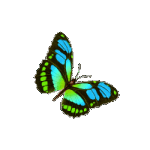 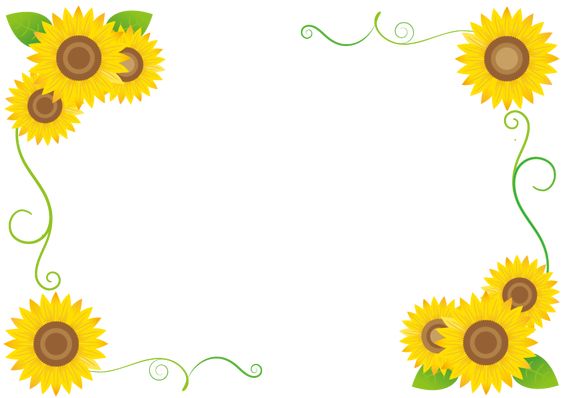 LUYỆN TẬP
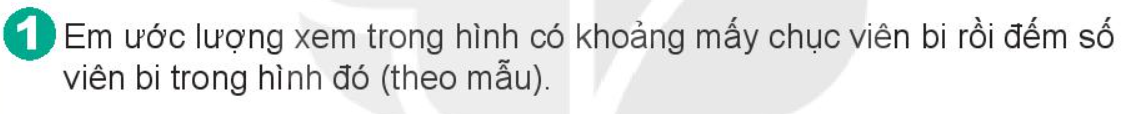 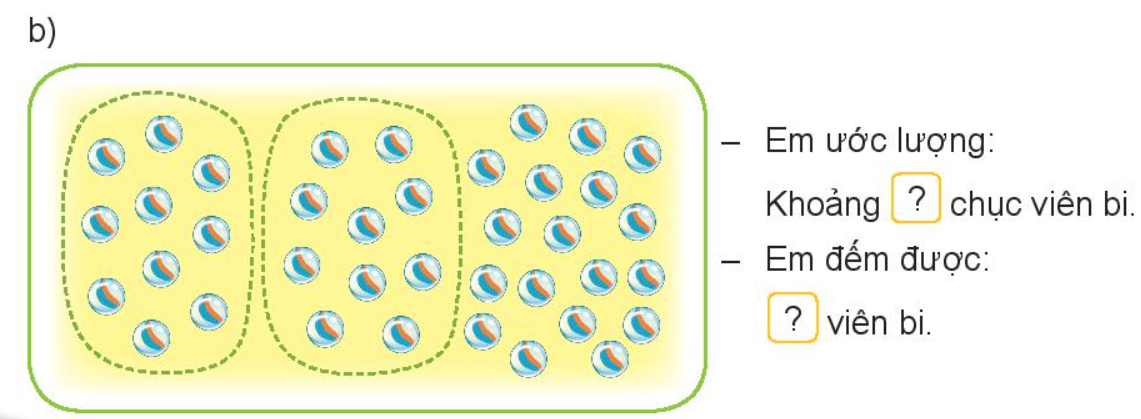 4
38
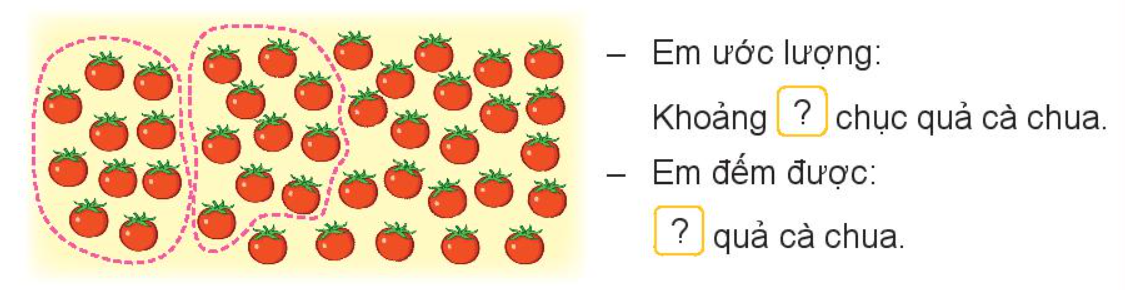 4
42
4
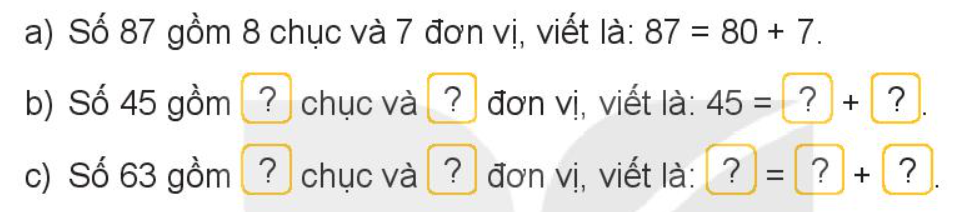 4
40
5
5
6
3
63
60
3
5
Bài 3
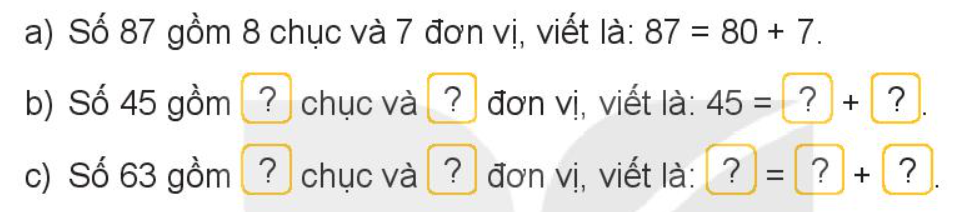 5
5
40
4
63
60
3
6
3
6
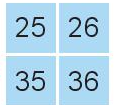 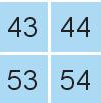 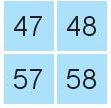 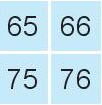 7
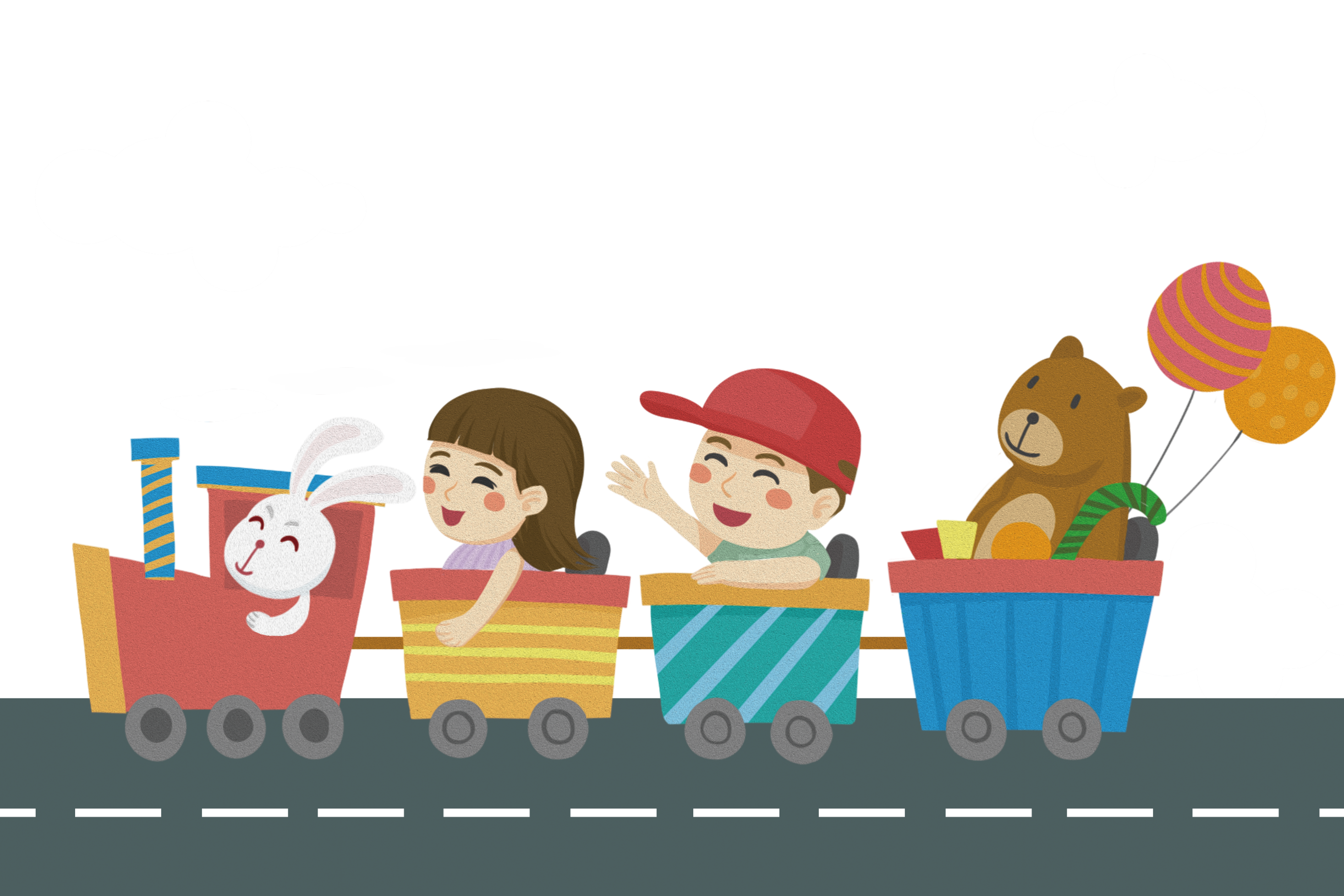 CHÀO TẠM BIỆT